¯^vMZg
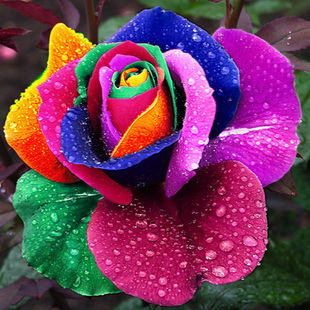 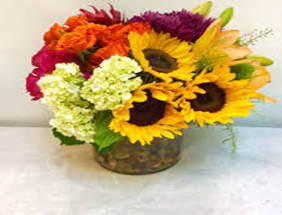 cwiwPwZ
wd‡ivR Avng`
mnKvix wkÿK
ivDRvb Av&i Avi G wm g‡Wj miKvwi nvB ¯‹zj
welq: MwYZ
‡kÖwY: beg/`kg
Aa¨vq: beg (wÎ‡KvYwgwZ)
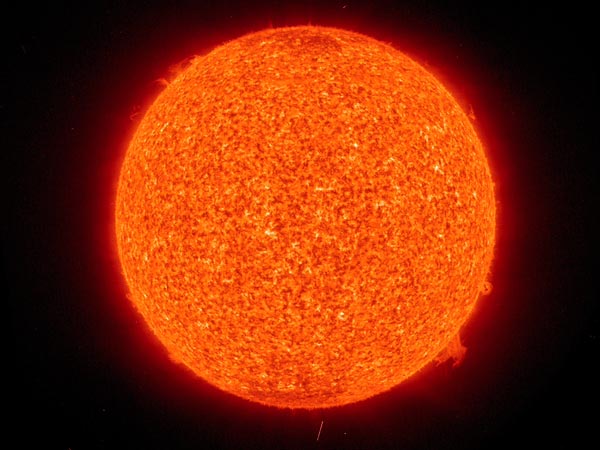 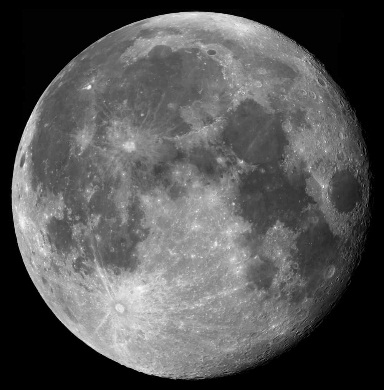 চন্দ্র
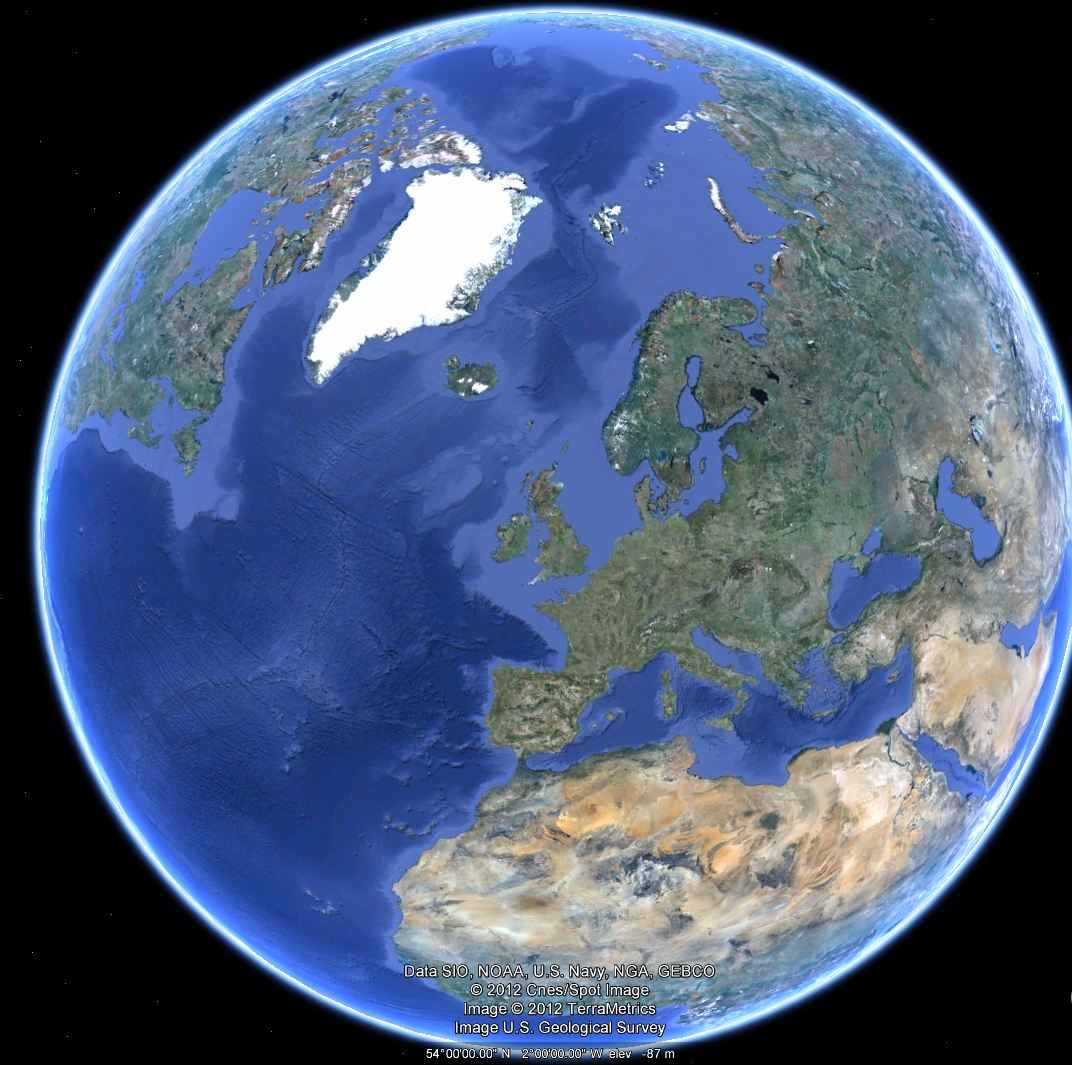 সূর্য
পৃথিবী
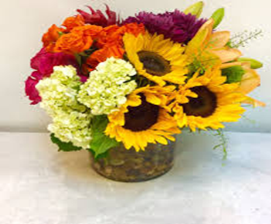 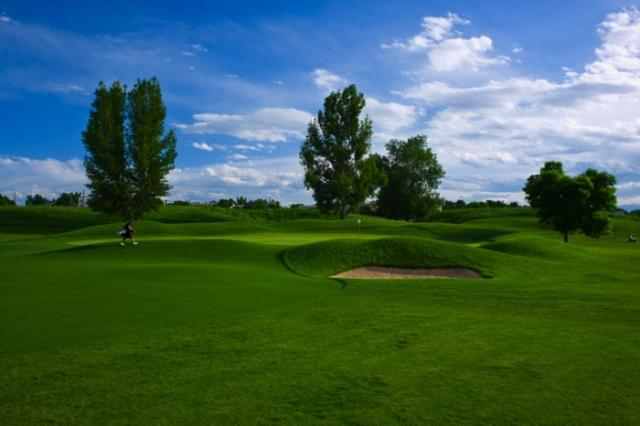 a: b
অতিভূজ
লম্ব
ভূ-রেখা
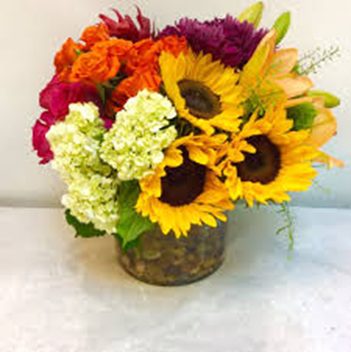 AvR‡Ki cvV
wÎ‡KvYwgwZK AbycvZ
wkLb dj
সূক্ষ্মকোণের ত্রিকোণমিতিক অনুপাত কী বলতে পারবে।
 সূক্ষ্মকোণের ত্রিকোণমিতিক অনুপাতগুলোর মধ্যে পারস্পারিক সম্পর্ক নির্ণয় করতে     পারবে।
 সূত্রাবলি ব্যবহার করে গাণিতিক সমস্যা সমাধান করতে পারবে।
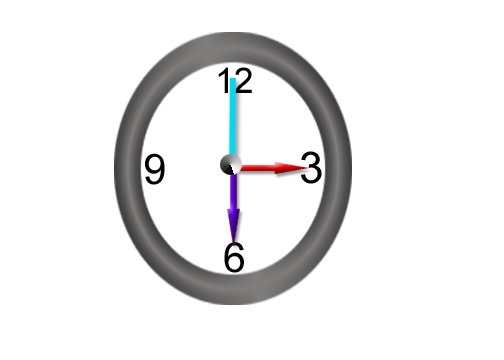 Y
C
অতিভূজ
লম্ব
A
B
X
ভূমি
Sine এর অনুপাত
মনে রাখার সহজ উপায়ঃ সাগরে লবন অনেক
Y
C
অতিভূজ
লম্ব
A
B
X
ভূমি
cosine এর অনুপাত
ভূমি
মনে রাখার সহজ উপায়ঃ কবরে ভয় অনেক
Y
C
অতিভূজ
লম্ব
A
B
X
ভূমি
Tangent এর অনুপাত
লম্ব
মনে রাখার সহজ উপায়ঃ ট্রেন লম্বা ভূমিতে চলে
Y
C
অতিভূজ
লম্ব
A
B
X
ভূমি
cotangent এর অনুপাত
ভূমি
Y
C
অতিভূজ
লম্ব
A
B
X
ভূমি
secant এর অনুপাত
অতিভূজ
Y
C
অতিভূজ
লম্ব
A
B
X
ভূমি
cosecant এর অনুপাত
অতিভূজ
Y
C
অতিভূজ
লম্ব
A
B
X
ভূমি
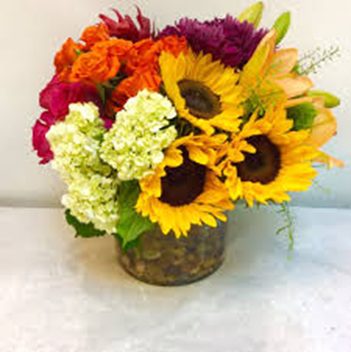 GKK KvR
১।  একটি ত্রিভূজ একেঁ বিভিন্ন অনুপাত নির্ণয়
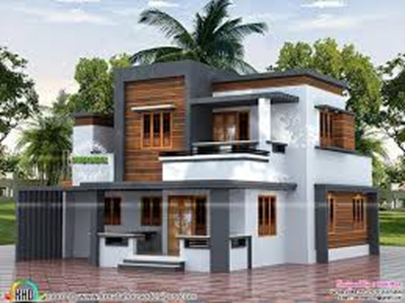 evwoi KvR
Abykxjbx -9.1-Gi   8  †_‡K  12 b¤^i ch©šÍ
ধন্যবাদ
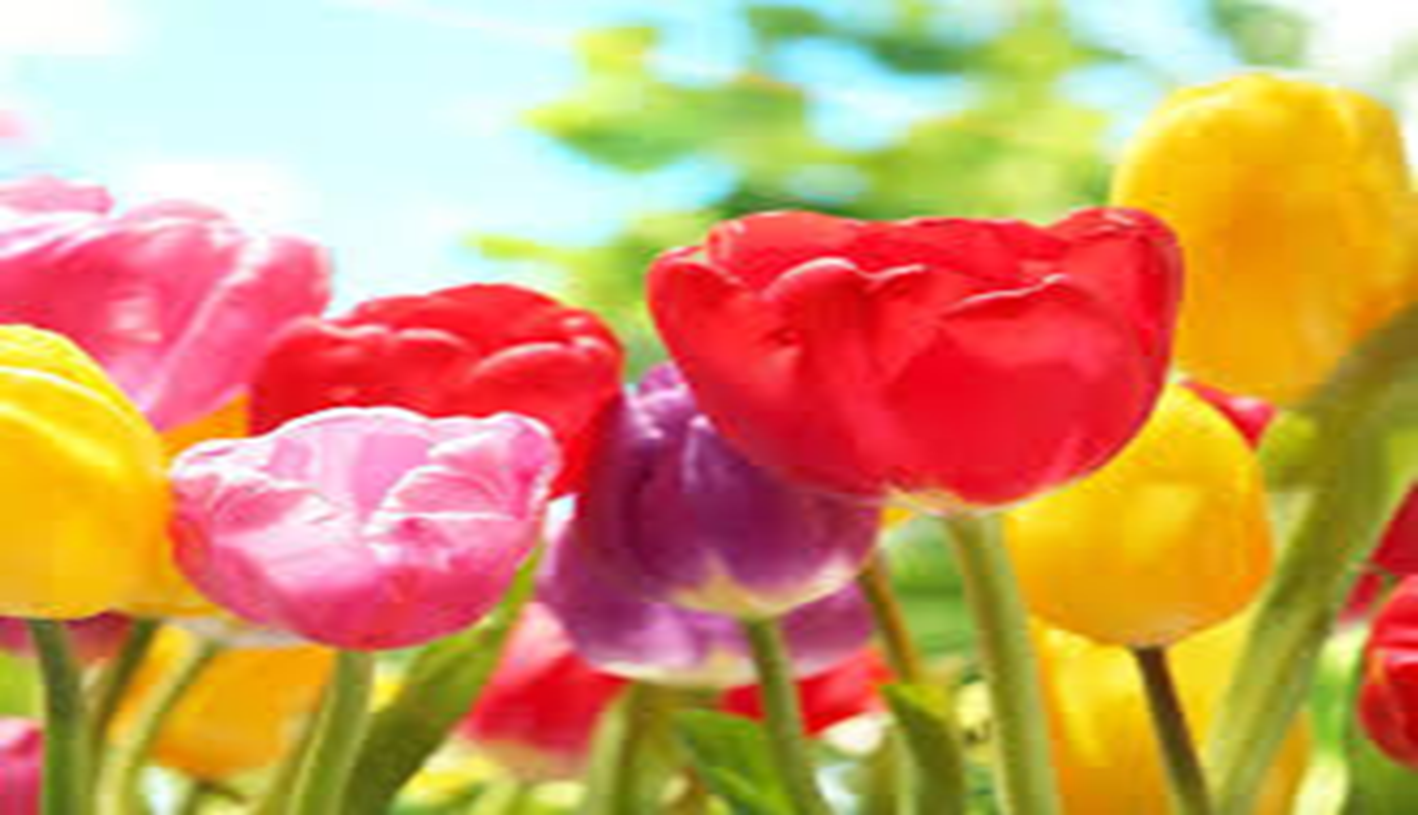